Supplementary Figure 3
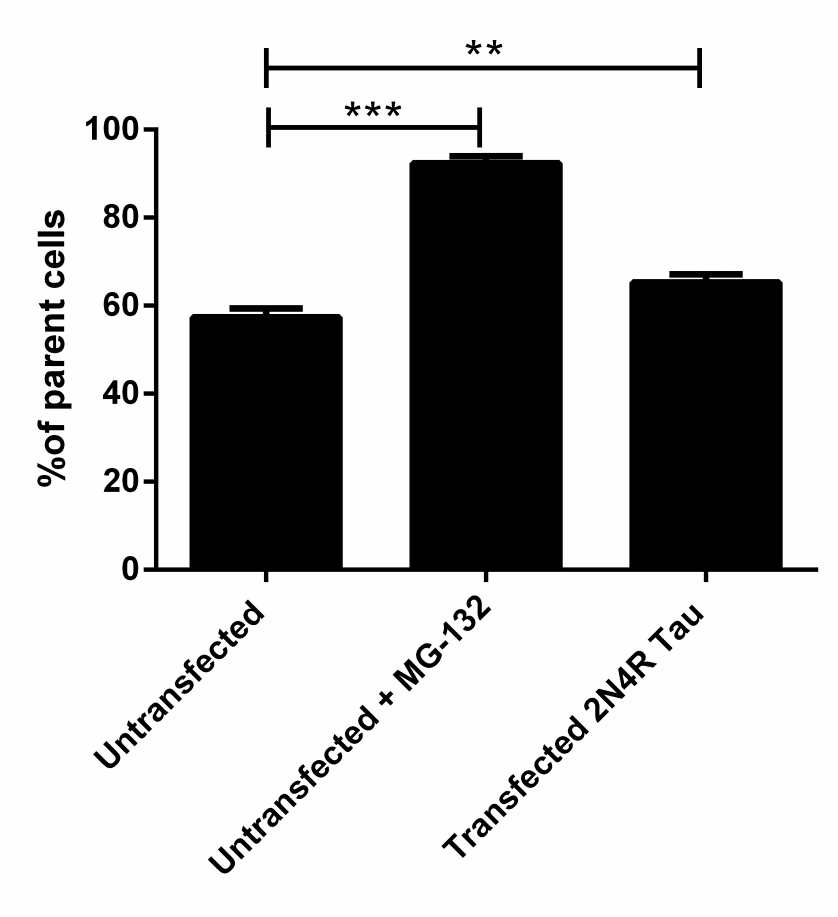